Урок 9. Православное учение о         человеке.
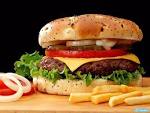 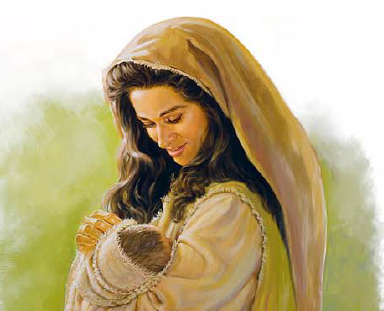 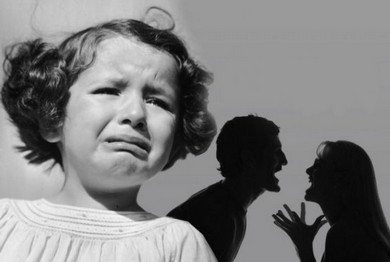 Цели урока: 
 познакомить учащихся с христианским представлением о душе человека;
осмысление христианского представления о человеке: душе человека как его сущности.
Ключевые понятия: 
тело, душа, внутренний мир человека.
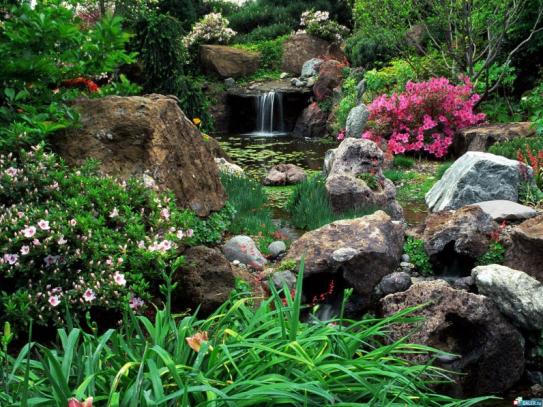 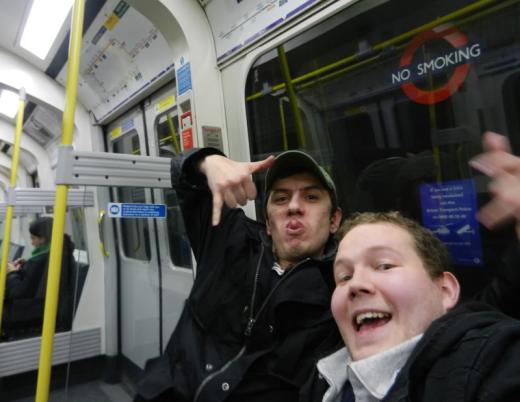 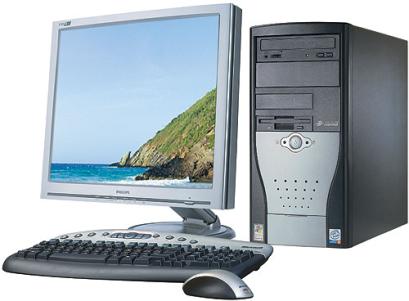 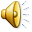 Тело                                 Душа
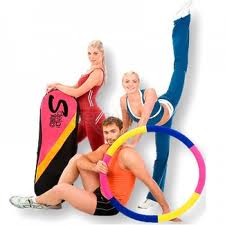 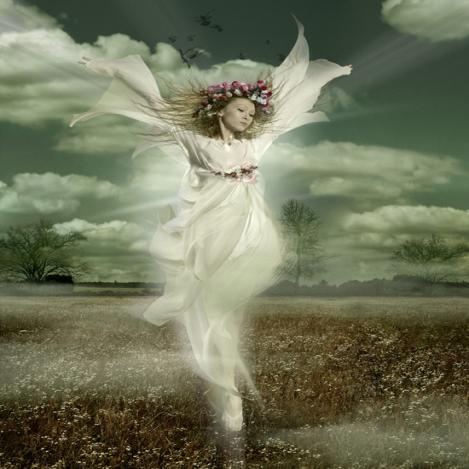 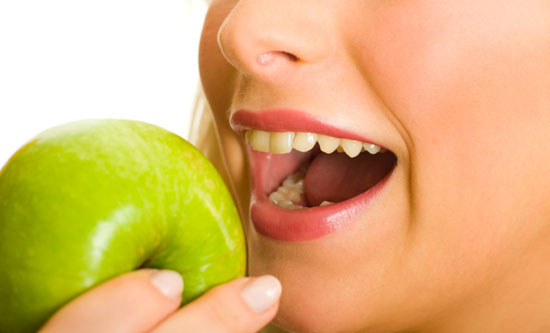 Объясни следующие выражения:
чистая душа
 грязная душонка
 голубиная душа
 слабая душа
 жить душа в душу
 покривить душой
душа поёт

д
Бог есть Любовь - и Он подарил людям любовь.
Бог есть разум - и Он подарил людям способность мыслить.
Бог есть Творец – и Он подарил людям способность творить.
Бог Сам свободен – и человеку Он тоже подарил свободу.
Круговая порука добра
Что бы в жизни ни ждало вас, дети,
В жизни много есть горя и зла,
Есть соблазна коварные сети
И раскаянья жгучего мгла.
Всё же вы не слабейте душою,
Как придёт испытаний пора –
Человечество живо одною
Круговою порукой добра!
Где бы сердце вам жить ни велело:
В шумном свете иль в сельской тиши –
Расточайте без счёта и смело
Вы сокровища вашей души!
Не ищите, не ждите возврата,
Не смущайтесь насмешкою злой.
Человечество всё же богато
Лишь порукой добра круговой!
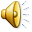 Вспомни, как помогала душа выдержать трудные испытания литературным героям
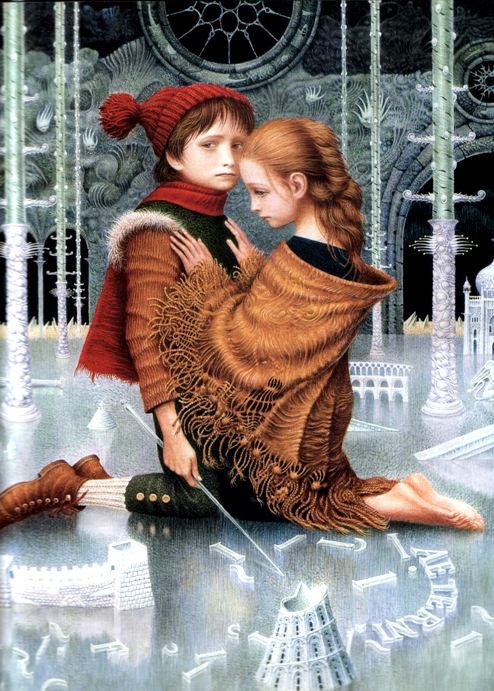 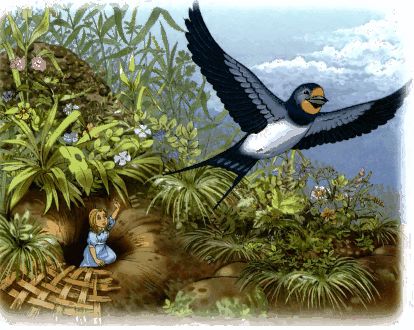 «Дюймовочка»
«Карлик-нос»
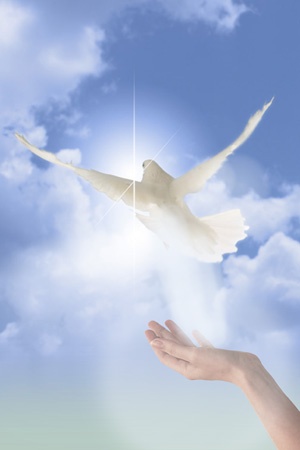 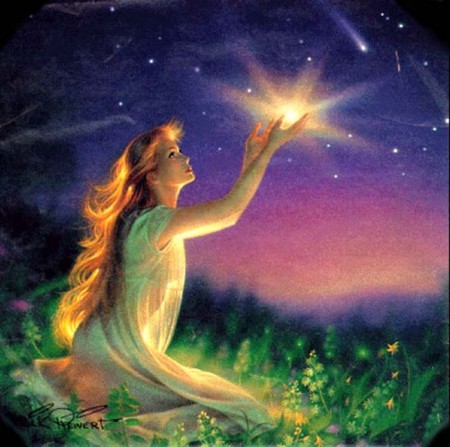 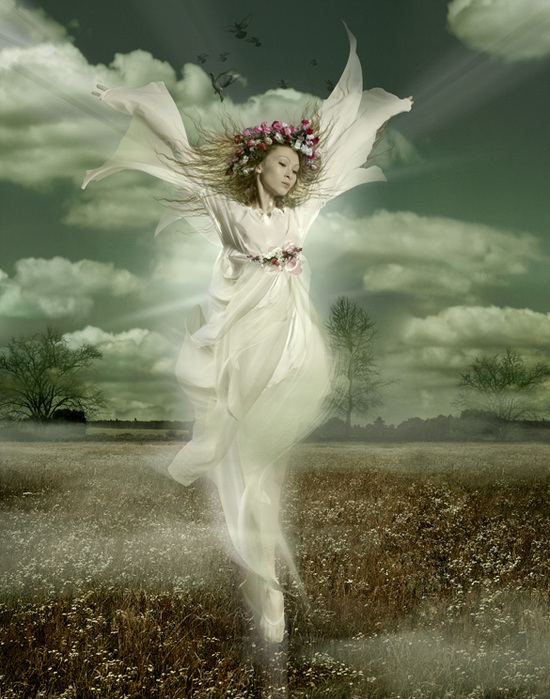 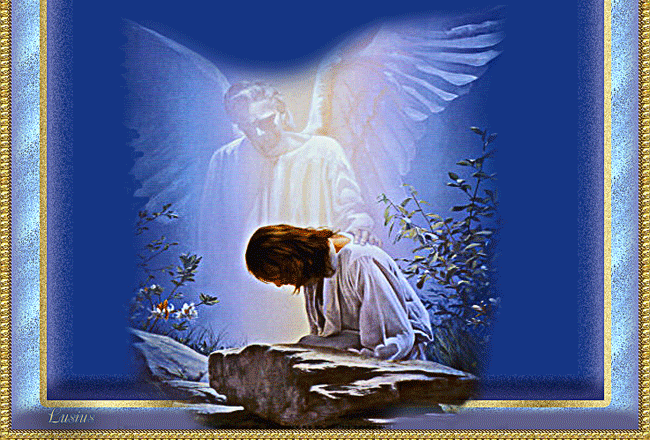 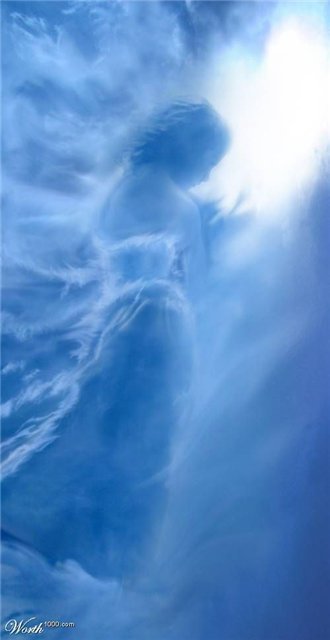 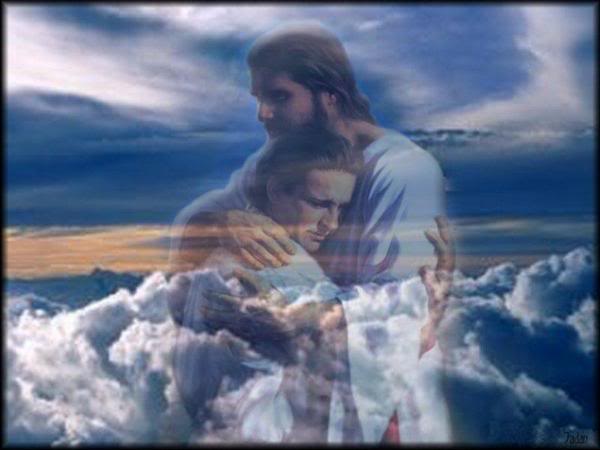 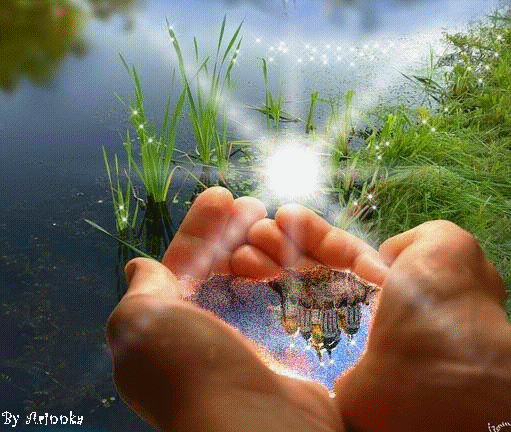 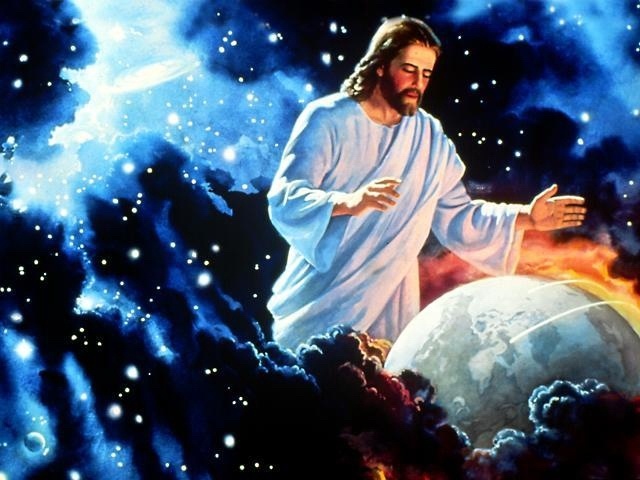 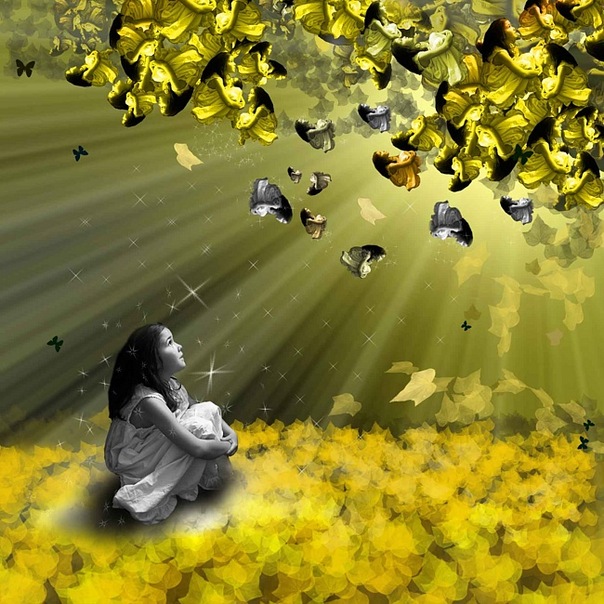 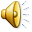 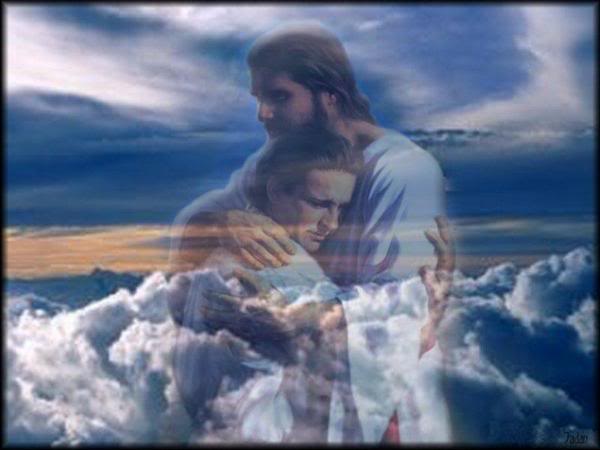 Из всякого трудного положения сейчас же выйдешь, если только вспомнишь, что живешь не телом, а душою, вспомнишь, что в тебе есть то, что сильнее всего на свете.
                       Л.Н. Толстой